XzelCloud
Cloud Advanced Services on large-scale Federated Infrastructures

Call ICT-7 (23 Apr ‘14)
Marco Verlato (INFN-PD)
Il progetto
Consorzio: 11 partners, tra cui i principali 	 	     players di Helix Nebula*
 Durata prevista: 2 anni 
 Budget: ~4M€ (437 PM) / 14% (82 PM) all’INFN  	/ 23% (132PM) INFN + Santer Reply
 Motivazioni:  promuovere la creazione di tre 	 	         ben precise tipologie di servizi 	    	         cloud avanzati riconosciuti come 		         business model ad alto potenziale   	         in Europa:
   Information-as-a-Service
  Application Crowd
  Open City Services
*Helix Nebula is a Coordination Action funded by the European Commission under the Capacities Programme, FP7.   Start Date: 1 June 2012, Duration: 24 Months
[Speaker Notes: I tre business model sono stati raccomandati da Helix Nebula ad es. in http://www.helix-nebula.eu/sites/default/files/D7.2_Synthesis_and_Analysis_of_Overall_Business_Models.pdf
 Information-as-a-Service: vendere dati e conoscenza su larga scala viene ritenuto uno dei principali modelli di business sulla cloud, con una alta differenziazione e alte possibilita’ di profitto
 Application Crowd: creare un marketplace dove utenti di applicazioni possono dare in outsourcing e “crowd source” progetti di sviluppo di uno specificato dominio a migliaia di sviluppatori sparsi in tutto il mondo, superando in questo modo le tradizionali limitazioni ed abbattendo i costi
 Open City Services: approccio basato su piattaforme open source per costruire servizi smart city interoperabili per l’eGovernment e l’Healthcare, fornisce un potenziale di uso massiccio e grandi risparmi, replicando iniziative esistenti per i servizi ai cittadini.]
Obiettivi strategici
Promuovere l’adozione del cloud nelle SME e nella PA in Europa costruendo un ecosistema di produttori e consumatori di servizi cloud avanzati…
  … implementati in una infrastruttura multi-cloud eterogenea, federata su larga scala, ibrida pubblica-privata supportata dall’iniziativa Helix Nebula…
  … integrando alcune tra le tecnologie PaaS Europee piu’ avanzate e soluzioni open source sostenibili e supportate da ampie comunita’ per andare oltre lo stato dell’arte…
 … a partire dai gap identificati dal lavoro di Helix Nebula
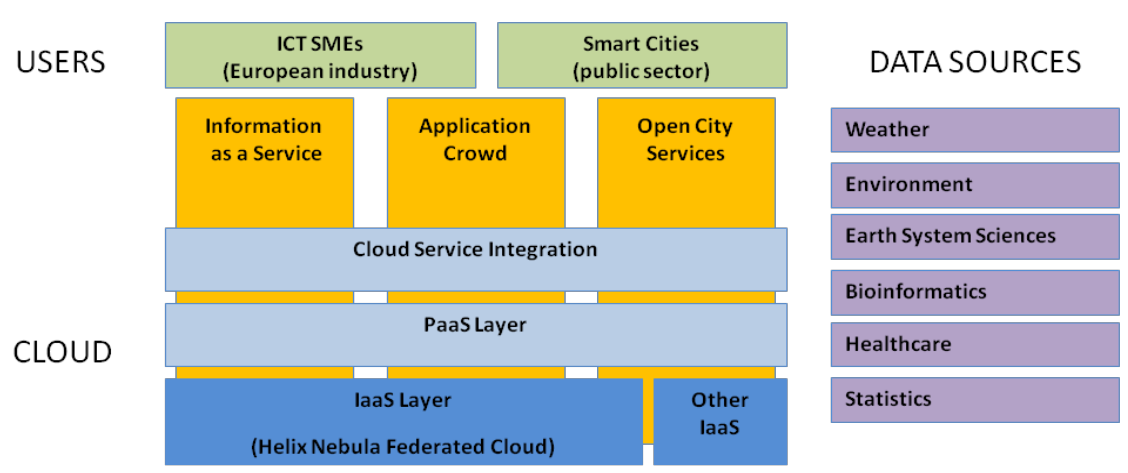 Architettura a strati
I tradizionali 3 livelli della cloud: IaaS, PaaS e SaaS 
  Il cuore del progetto e’ lo strato PaaS, suddiviso in:
 Public Services (fornisce gli strumenti cloud-oriented ai programmatori)
 Core services (fornisce le funzionalita’ di base in modo automatico agli strati superiori) 
  gli strati verticali coprono gli aspetti trasversali ai 3 livelli:
  Sicurezza
  Monitoraggio/Billing
  Brokeraggio/Automazione nella selezione di risorse e/o servizi in base a prezzo, disponibilita’, SLA, capacita’, etc.
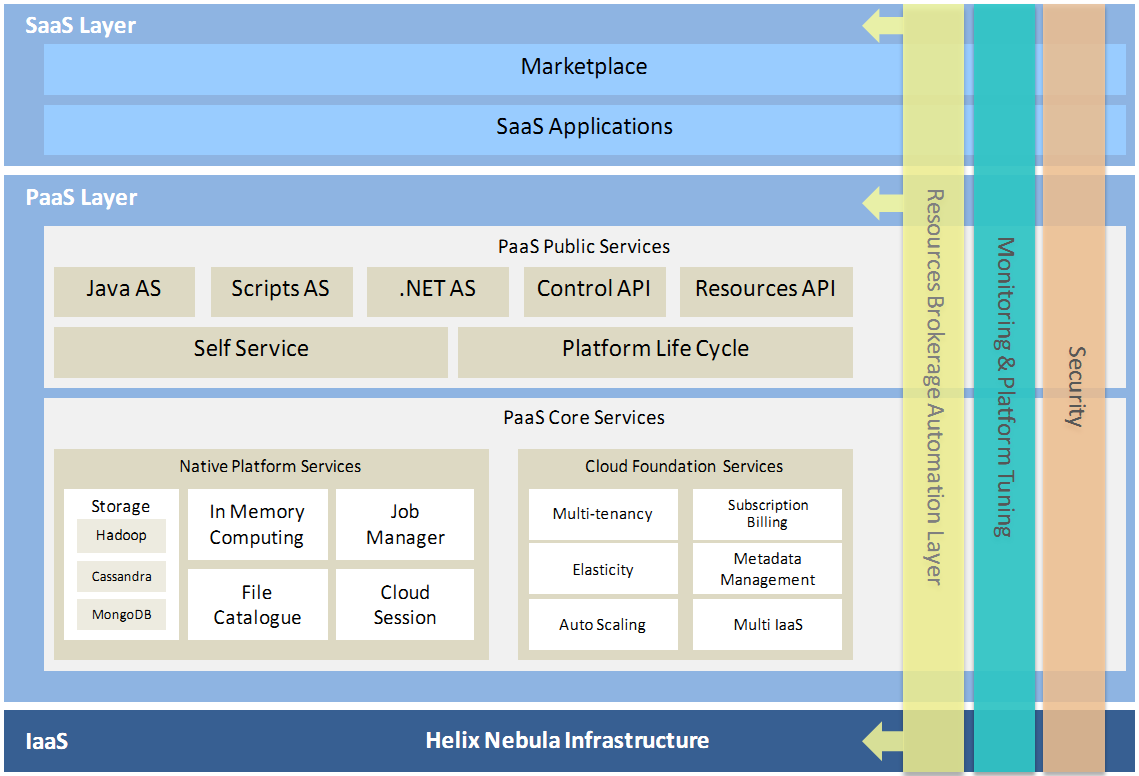 Schema di integrazione di servizi cloud
Integrazione di componenti PaaS con il Cloud Broker e il livello IaaS
 Approccio bottom-up: ogni componente puo’ essere acceduto tramite API da qualsiasi livello
 Maggiore flessibilita’, piu’ scelta per l’utente per soddisfare propre esigenze
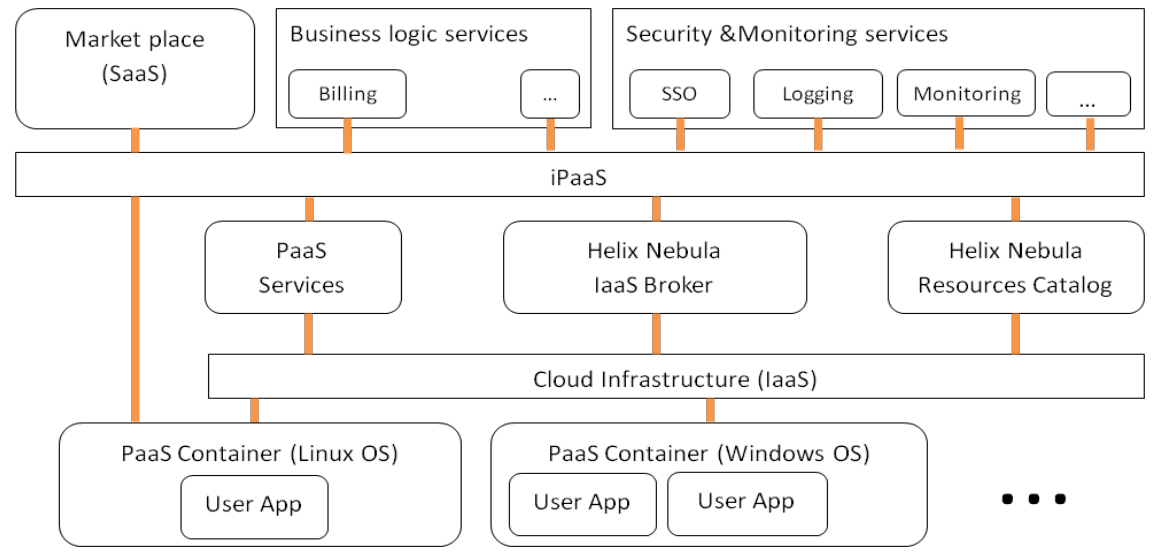 Gruppi di lavoro
Ruolo dell’INFN:
 leadership del WP3: 		Analysis & Design
 forte contributo in WP4: 	PaaS Layer
 significativo contributo nei 	WP5, 6 e 7
 in particolare nel fornire gli use-case della PA (dai progetti PRISMA e OCP) per validare la piattaforma
  Il progetto non intende costruire   infrastrutture, ma sviluppare prototipi di servizi cloud avanzati, possibilmente estendendo e integrando soluzioni PaaS open source esistenti (e.g. Cloud Foundry, Slipstream, etc.)
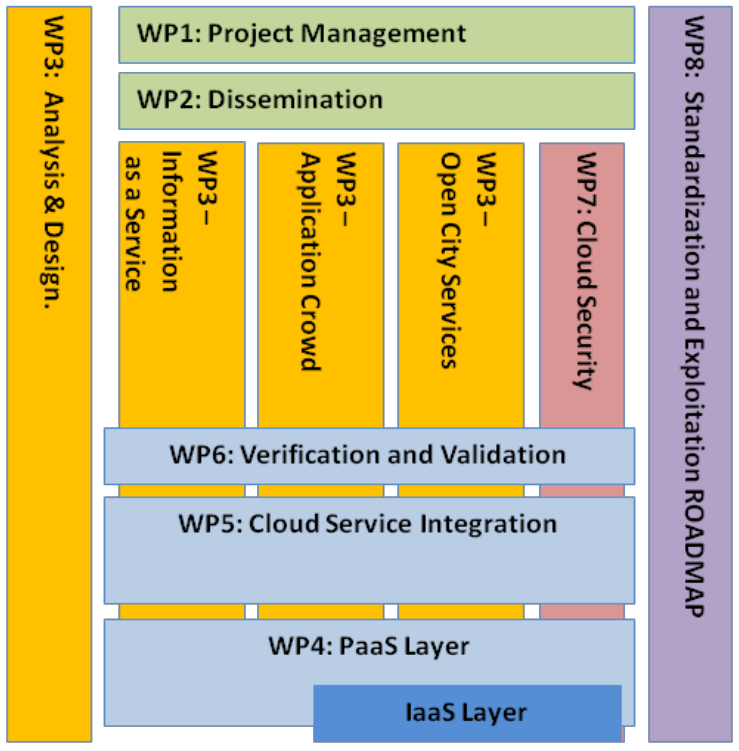 Sommario attivita’
Le attivita’ di dissemination, exploitation e standardizzazione saranno seguite dai  partner  EGI.eu, PIN-SME, Gnubila, INDRA
  L’impegno principale dell’INFN (coinvolte le sez. di Padova, Bari e CNAF) sara’ sui seguenti aspetti tecnici:
 Catalogo per object storage
 AAI con particolare riguardo a data encryption e data integrity per block, object e personal storage
 Data management (approcci innovativi per catturare, processare, analizzare e archiviare grandi volumi di dati provenienti da sorgenti esterne ed eterogenee ), ed in particolare Open Data Management   Importante per le smart cities
 Monitoraggio e billing a vari livelli
 Interfacce e tools per l’Information-as-a-Service e Application Crowd
Interfacce e tools per Open City PaaS services
 Algoritmi, workflow e interfacce per il livello di brokeraggio infrastrutturale
 Definizione degli scenari dimostrativi
  Tutte tecnologie  utili per  la piattaforma generale di cloud federatata per l'eScience che vorremmo sviluppare in “Data Cloud” (EINFRA-1/Topics 4-5)